Europejski konkurs 
ARIA 2024 
na projekty 
PROW 2014-2020
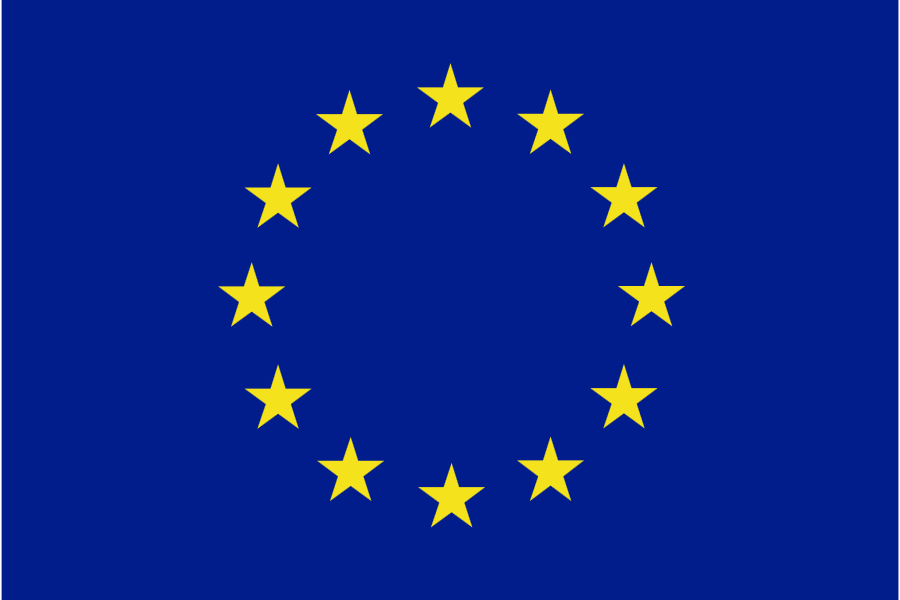 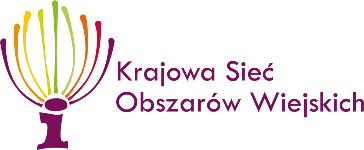 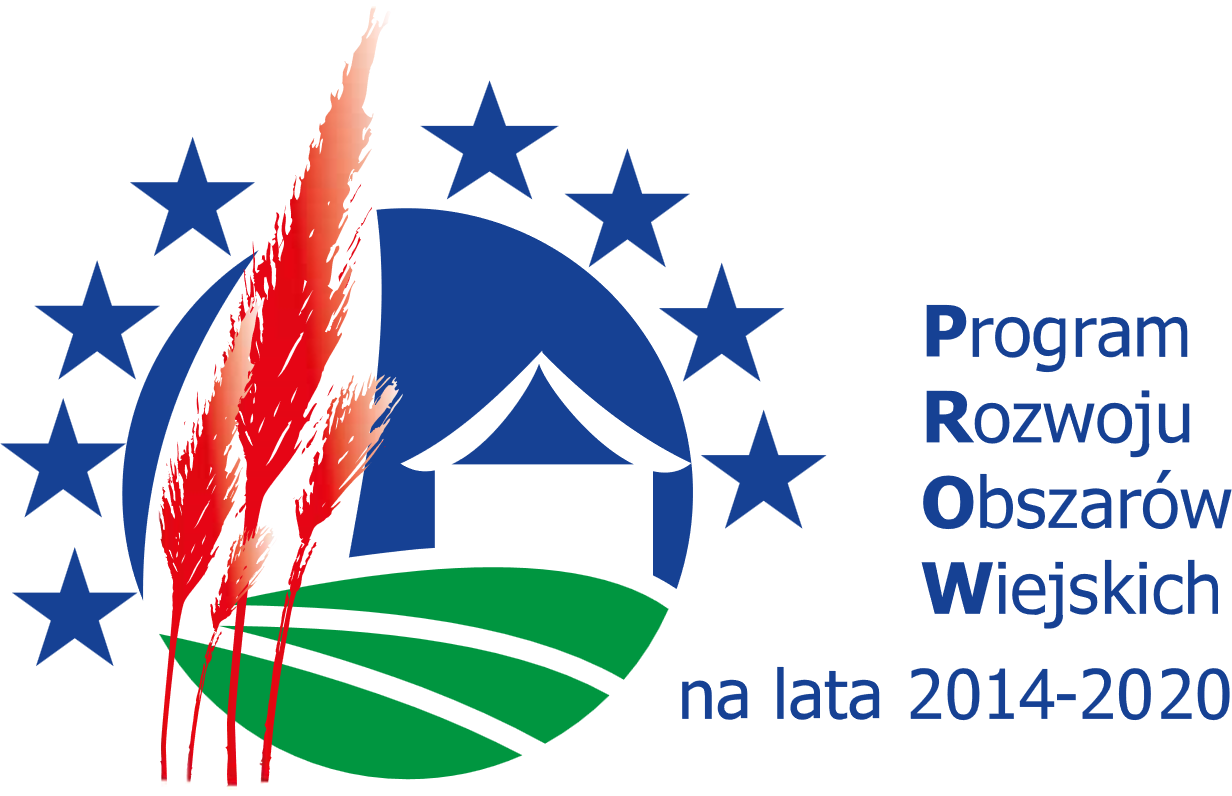 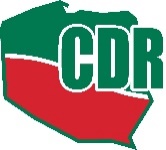 Europejski Fundusz Rolny na rzecz Rozwoju Obszarów Wiejskich: Europa Inwestująca w obszary wiejskie.
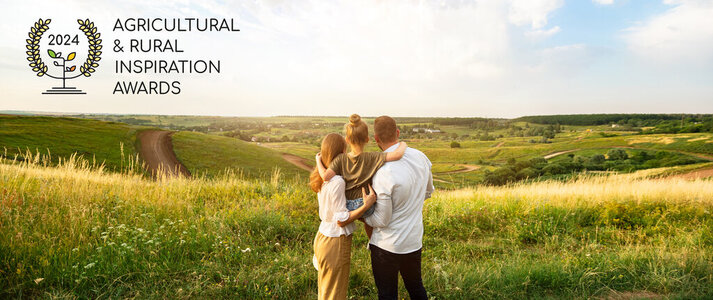 [Tytuł operacji]
[Cel/cele zrealizowanej operacji v2]
Temat edycji: Wzmacnianie pozycji młodych ludzi
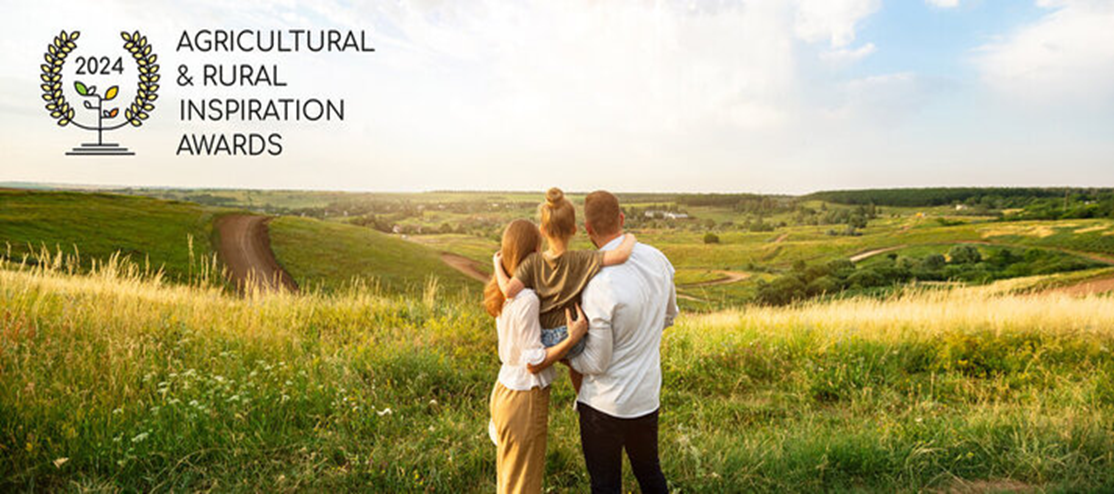 Kategorie tematyczne: trzy odpowiadające celom WPR i jeden nawiązujący do młodzieży wiejskiej
	1. Inteligentne i konkurencyjne rolnictwo
	2. Ochrona środowiska
	3. Struktura społeczno-gospodarcza obszarów wiejskich
	4. Młodzież wiejska
Europejski konkurs ARIA 2024
Nagrody:

za najlepszy projekt w każdej z 4 kategorii 

za działania promujące równość płci 

nagroda publiczności w głosowaniu internetowym w którym weźmą udział 24 projekty finalistów
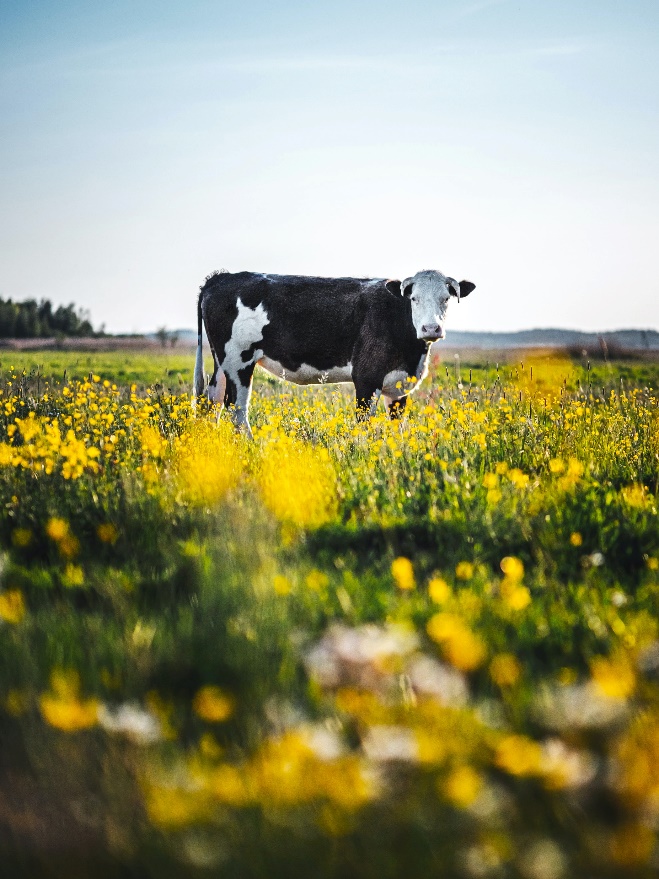 Europejski konkurs ARIA 2024
Organizator konkursu: Europejska Sieć WPR  

 Termin zgłoszenia - 8 lipiec 2024     do JC KSOW
 Wybór 24 finalistów i ogłoszenie głosowania przez internet - październik/listopad 2024 r. 
   na portal KSOW+

Rozstrzygnięcie konkursu – ceremonia wręczenia nagród - grudzień 2024 r.
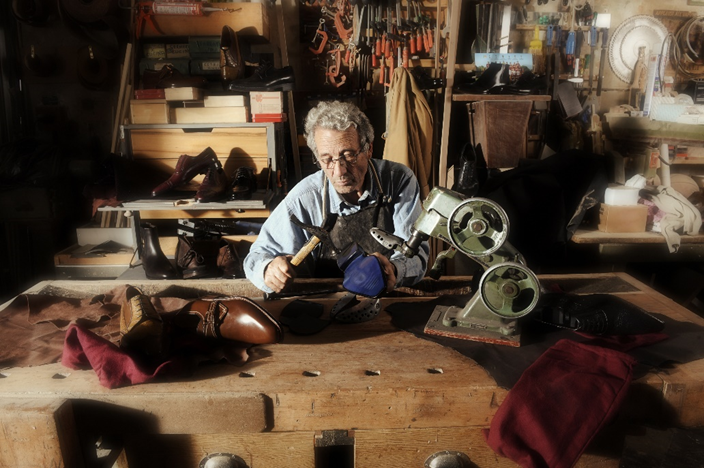 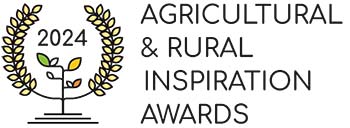 Europejski konkurs ARIA 2024
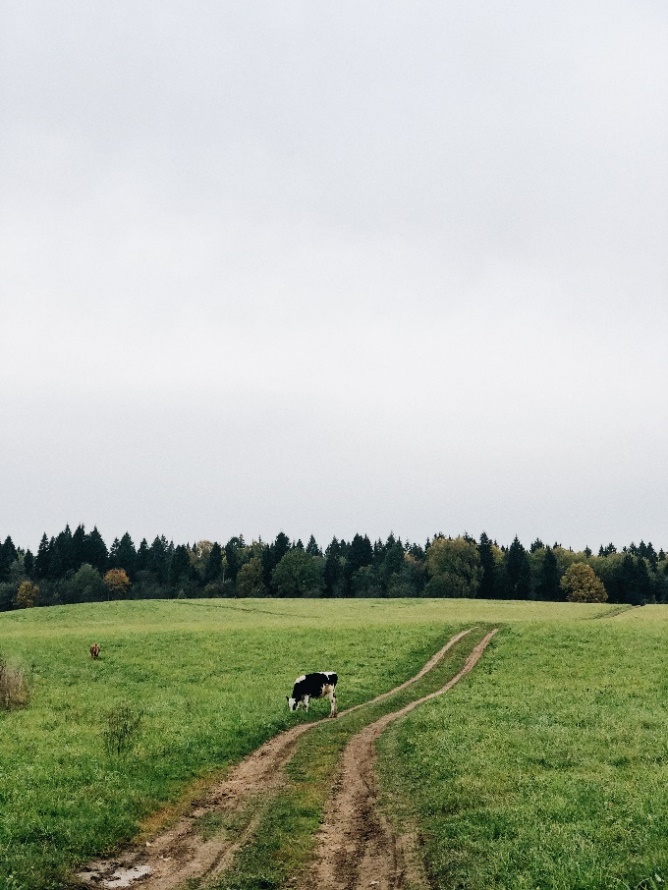 Dokumenty konkursowe:

Formularz zgłoszeniowy dostępny na portalu KSOW+ w języku polskim lub angielskim

Minimum 3 zdjęcia dokumetujące projekt
Więcej informacji:

JC KSOW

https://www.ksowplus.pl/

Agata Markuszewska 

a.markuszewska@cdr.gov.pl

tel. 22 274 23 30
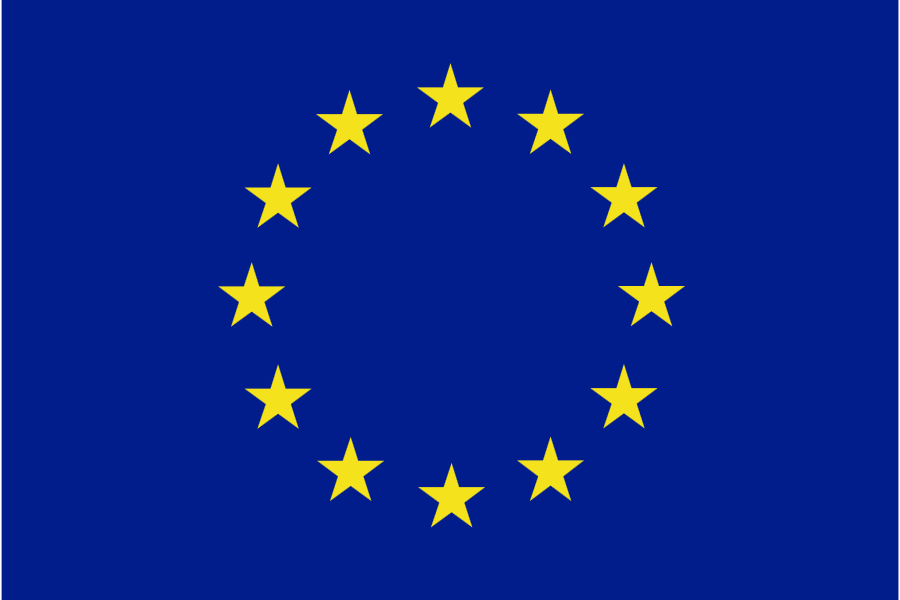 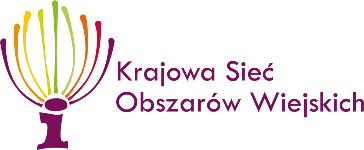 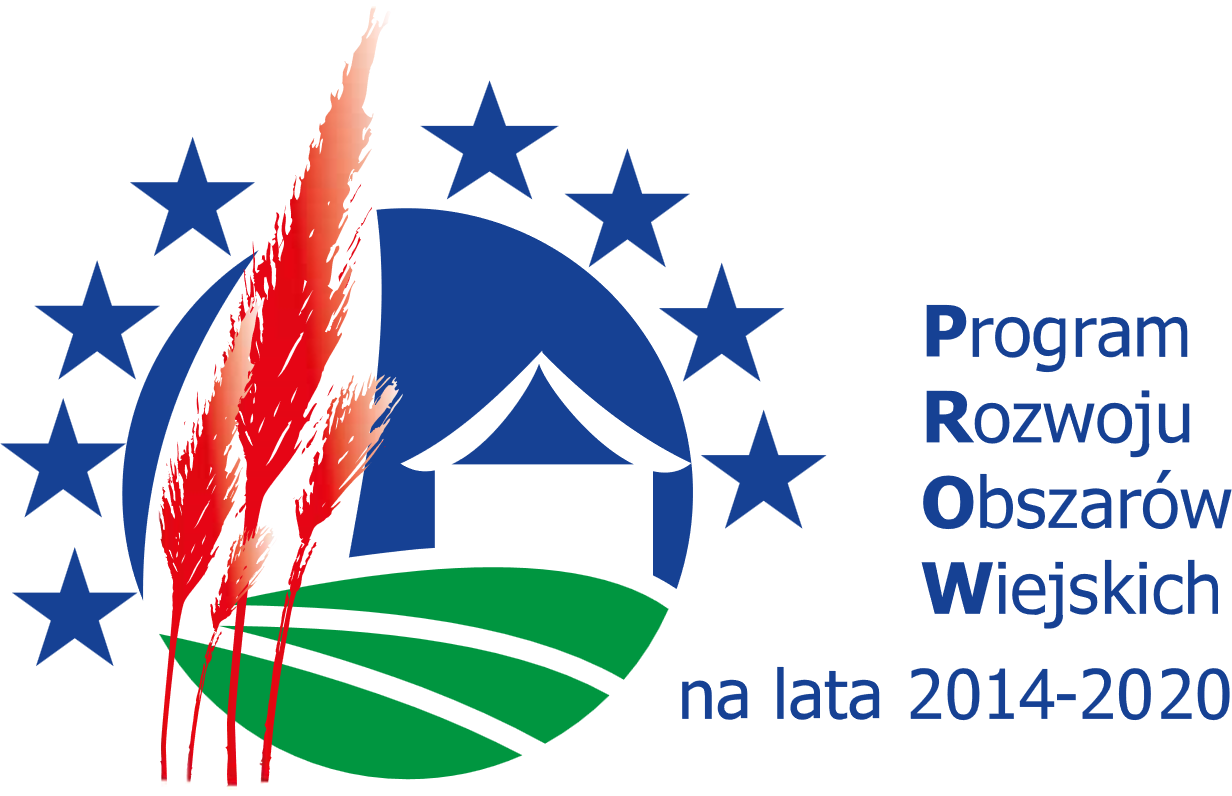 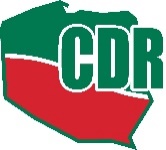 Europejski Fundusz Rolny na rzecz Rozwoju Obszarów Wiejskich: Europa Inwestująca w obszary wiejskie.